Игры для автоматизации звука «Р»
«Бабочка»
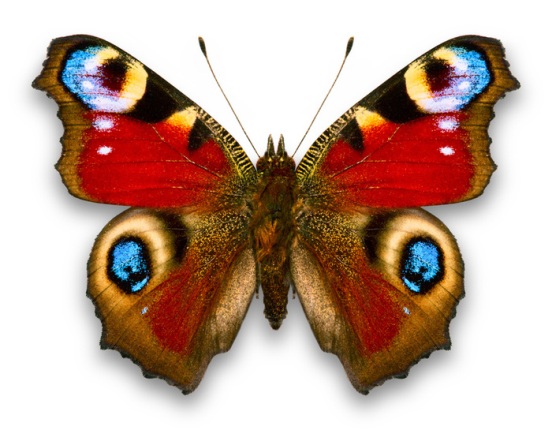 Описание игр
РУ
РЫ
РО
РА
ОР
АР
РЭ
УР
Доскажи словечко
Описание
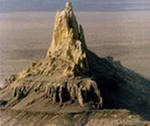 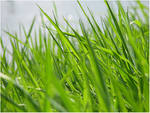 Вот высокая

Там глубокая

В зоопарке
 
Скачет в гости к
Тут зелёная
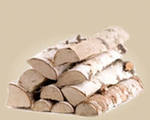 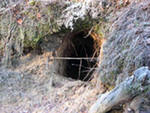 А на ней лежат
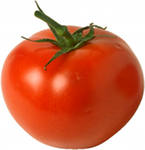 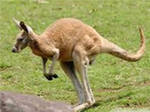 Купим спелый
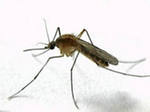 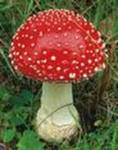 Красный он, как
«Четвёртый лишний»
описание
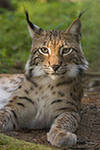 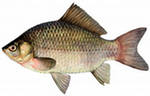 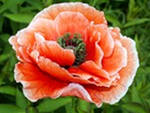 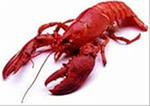 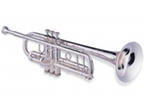 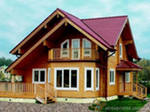 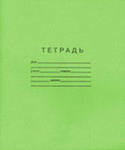 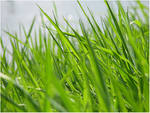 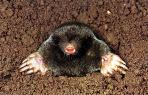 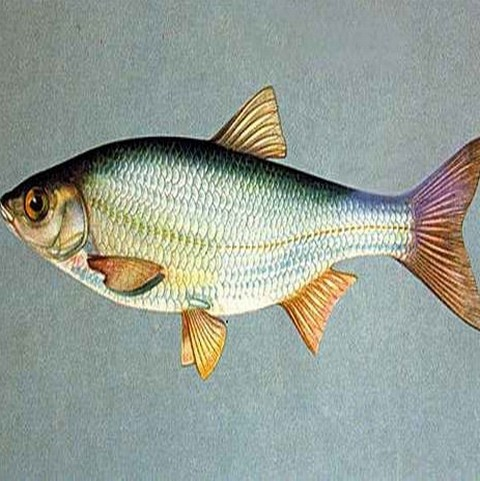 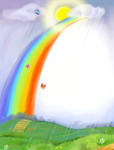 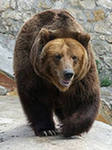 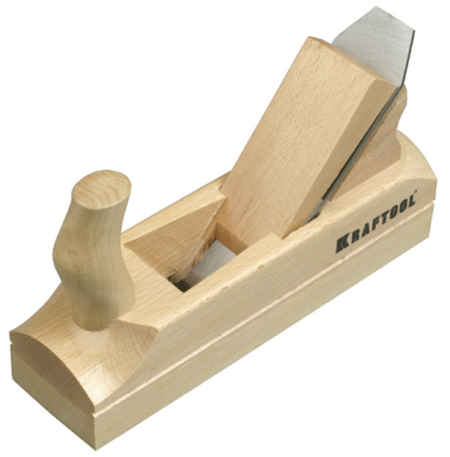 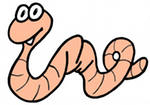 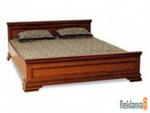 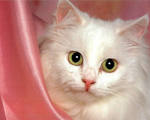 описание
Найди пару
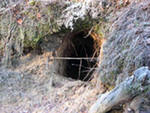 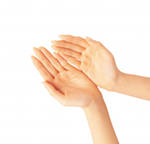 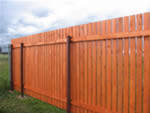 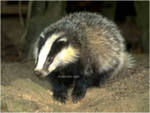 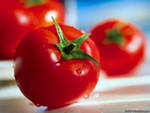 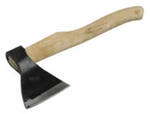 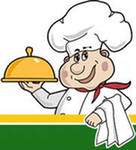 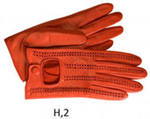 Описание
Придумай предложение по картинке.
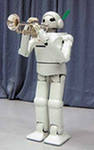 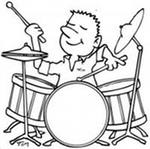 Что делает робот-трубач?
Что делает барабанщик?
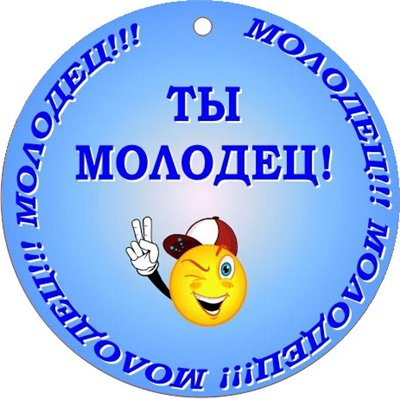 описание
Один-много
описание
Подбери схему к слову
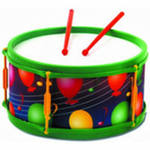 Подбери к схеме слово
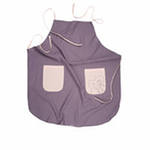 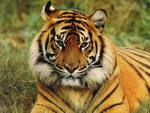 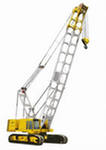 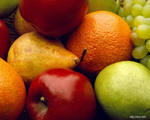 Составь предложение по картинке
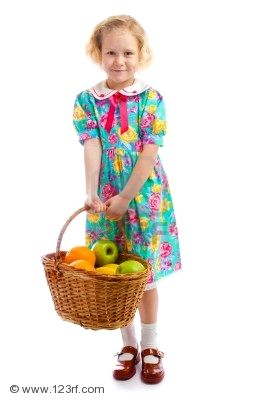 Вернуться в начало презентации
Рая держит в руках корзину с фруктами.
«Бабочки»Цель: автоматизация звука в слогах.«Перелетай» с бабочкой с облачка на облачко и читай (повторяй за логопедом) слоги.
играть
«Доскажи словечко»
Цель:  автоматизация звука в словах.
Взрослый читает предложение, ребёнок заканчивает, договаривая одно слово.
играть
«Четвёртый лишний»
Цель: Автоматизация звука в словах. Развитие фонематического восприятия.
Нужно выбрать картинку, в названии которой нет автоматизируемого звука.(Ребёнок наводит курсор на картинку, «щёлкает» по ней, и если картинка выбрана правильно, она исчезнет.
играть
«Найди пару».
Цель: Автоматизация звука в словосочетаниях. Развитие логического мышления.
Подбери к каждой картинке пару – найди между картинками логическую связь.(Ребёнок подбирает пару к картинкам из левого столбика, найдя пару, «щёлкает» по той картинке, к которой подбирал(левый столбик)
играть
играть
«Придумай предложение».
Цель: автоматизация звука в предложение. Развитие связной речи.
Придумай предложение по картинке.
«Один-много».
Цель: автоматизация звука. Согласование числительных  с существительными.
Ребёнок считает круги «один красный круг, два красных круга» и т.д., при этом «щёлкает» мышкой по кругам.
играть
«Подбери к слову схему», Подбери схему к слову»
Цель: автоматизация звуков, развитие навыка фонематического анализа.
Смысл игр заключается в том, что ребёнок подбирает схему к слову или наоборот, при этом он может мышкой удалять ненужные схемы (или картинки), в итоге останется правильная схема (или картинка), и если по ней «щёлкнуть», она окажется возле картинки (или схемы).
играть